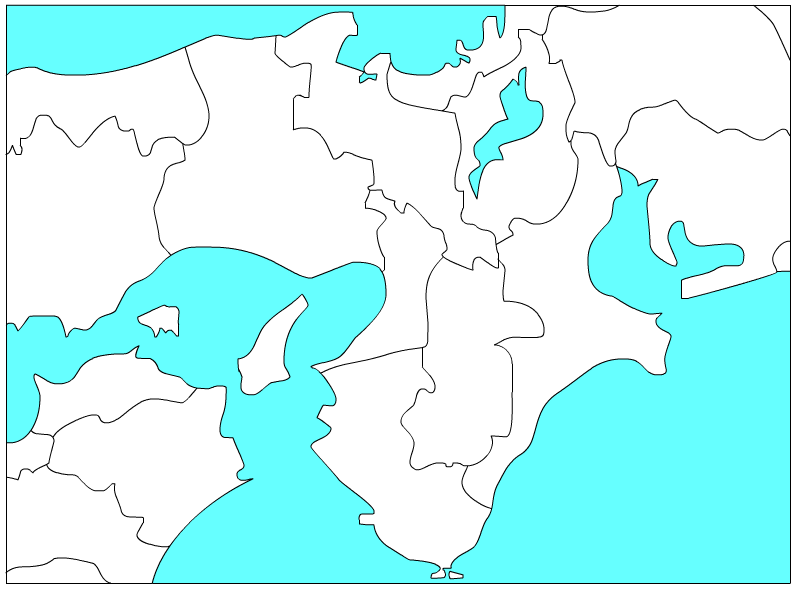 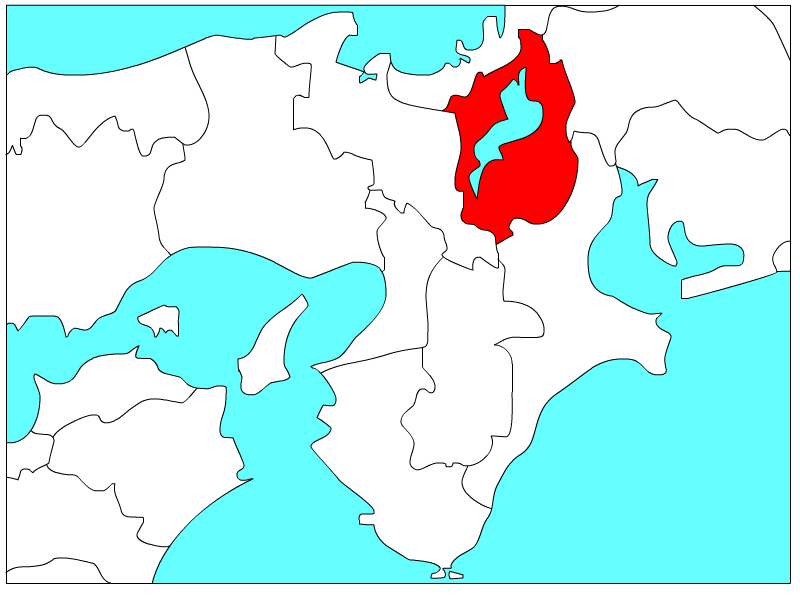 滋賀県
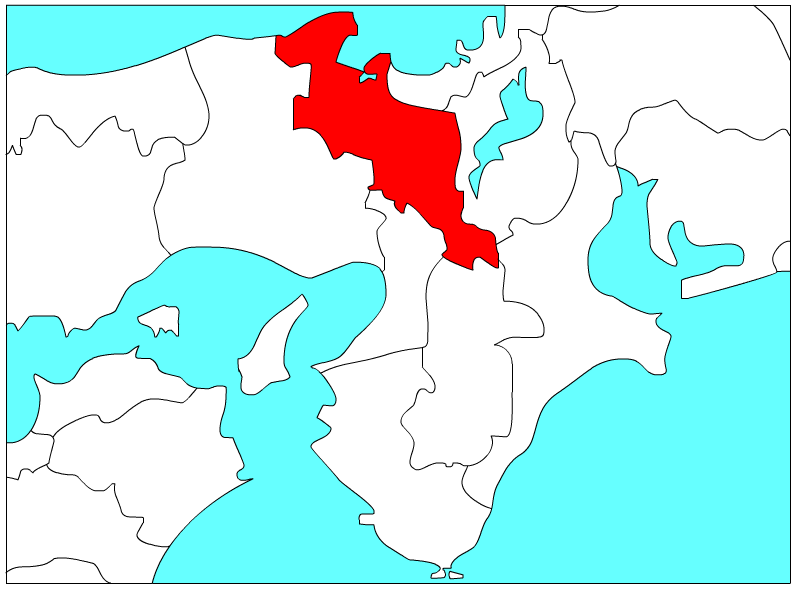 京都府
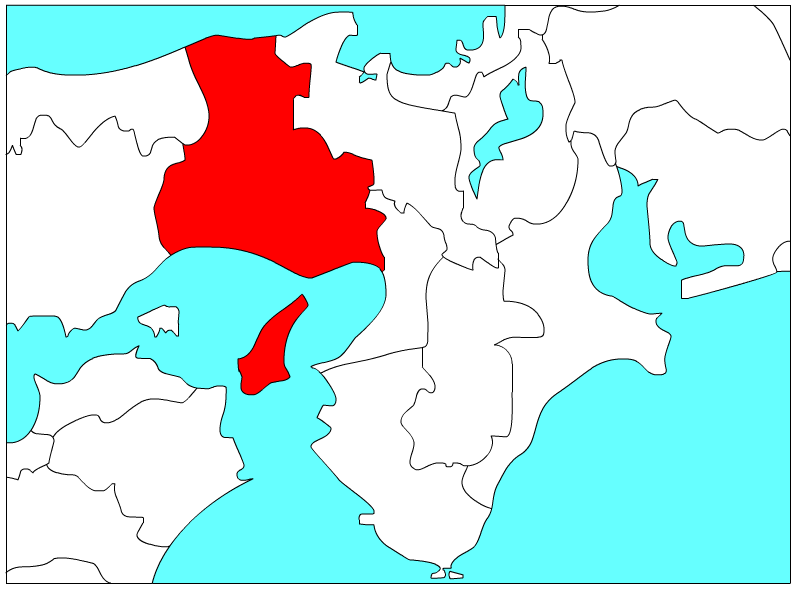 兵庫県
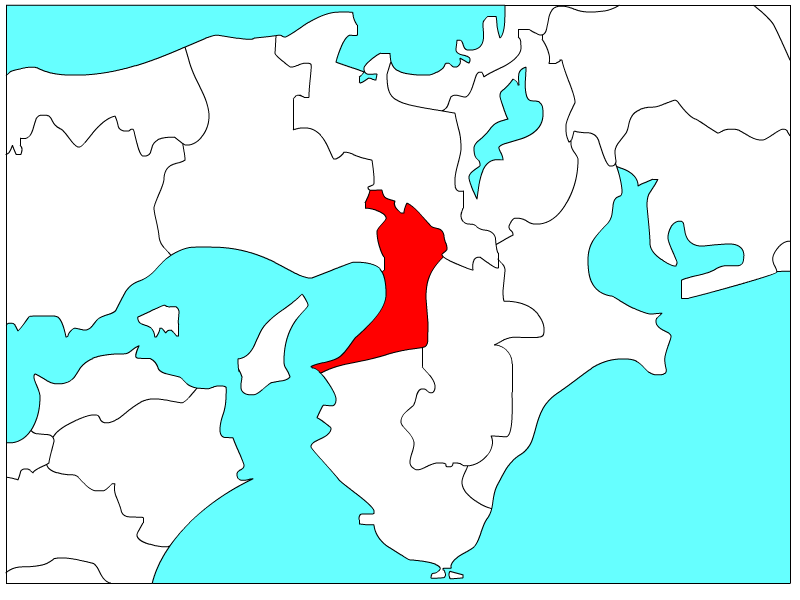 大阪府
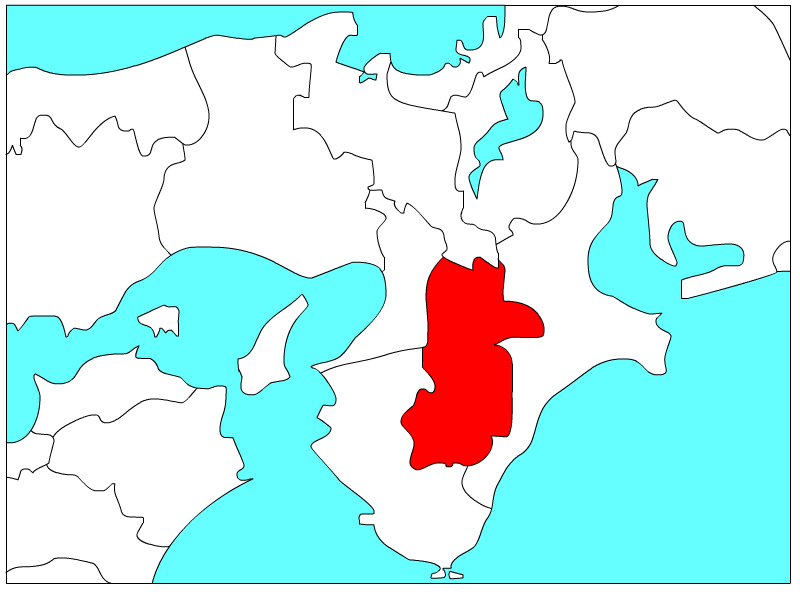 奈良県
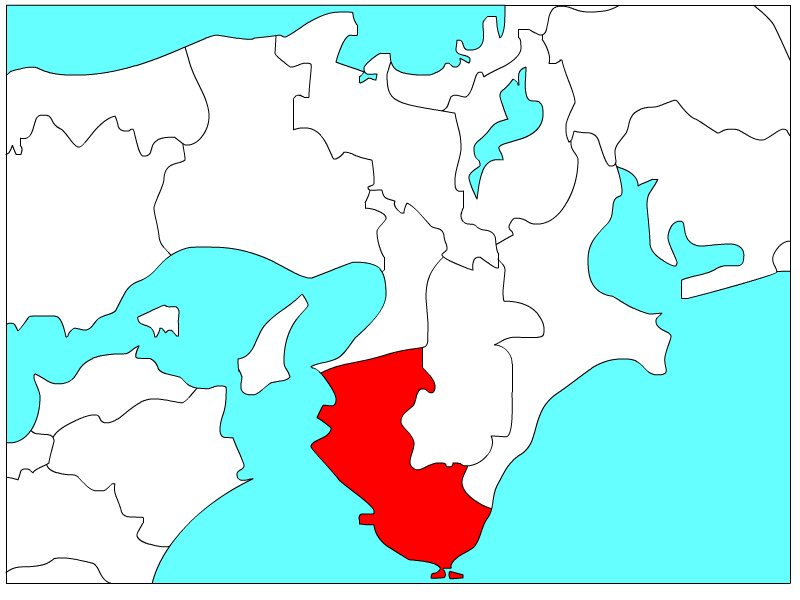 和歌山県
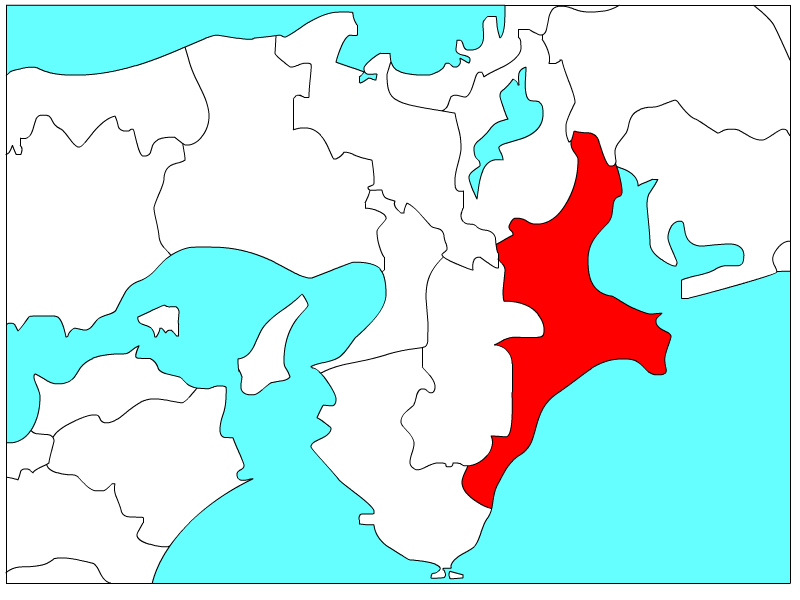 三重県
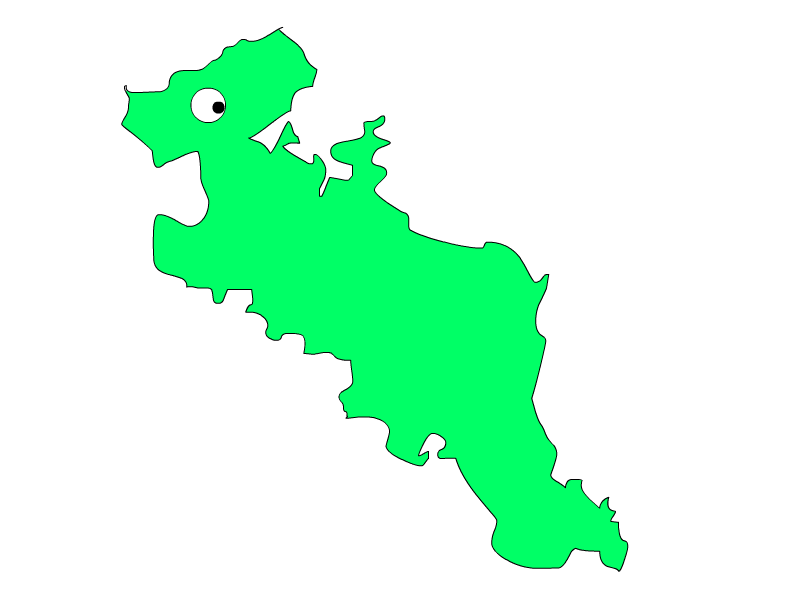 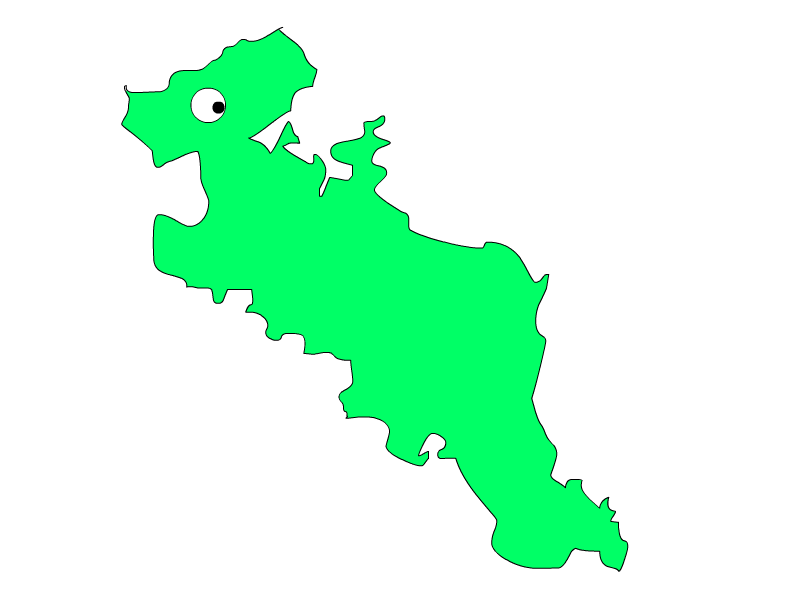 ドラゴン？
京都府
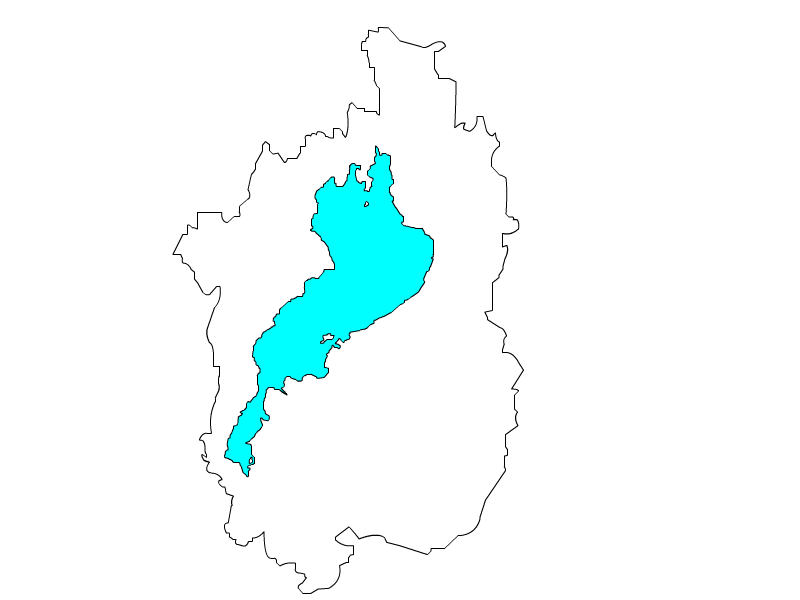 滋賀県